Το Τμήμα Πολιτικών  Μηχανικών Τ.Ε.       	σαΣ εύχεται Καλά Χριστούγεννα.
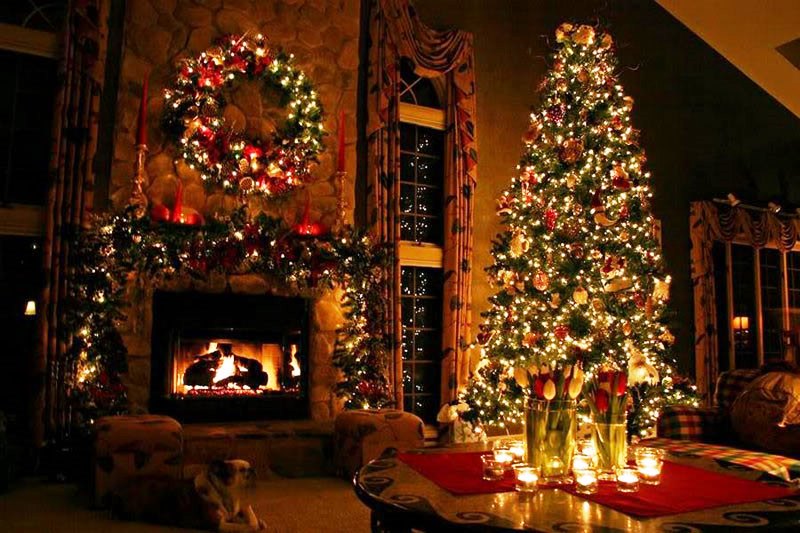